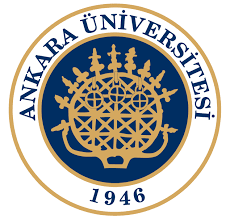 Sub-departamento de Língua Portuguesa | Faculdade de Línguas, História e Geografia | Universidade de Ankara
ISP 419 PORTEKIZ TARIHIHISTÓRIA DE PORTUGAL
José Ribeiro
jribeiro@ankara.edu.tr
SUMÁRIO:
The Three Republics:
The Third Republic

Visualization of selected parts of the movie “Capitães de Abril”.

 Bibliografia:
Oliveira Marques, A Very Short History of Portugal, Tinta da China, 2018
Saraiva, Hermano José, Portugal: a Companion History, Carcanet,  1997
The Third Republic
“After the military coup of 25 April, power was exercised by a military ‘Junta of
National Salvation’ presided over by General António de Spínola, which then
elected him President of the Republic.
A power struggle among rival factions now developed between the Armed
Forces Movement, the Communist Party, and left-wing groups of an anarchopopulist
character under the leadership of Major Otelo Saraiva de Carvalho. At
first, owing to the lack of organized political parties, the military supervised
matters, but the Communists, although formerly a clandestine body, were better
organized, and successfully demanded a place in the administration, forming the
Aliança Povo/MFA..”
(Saraiva, 1997, p.87)
The Third Republic
“In September 1974 General Spínola renounced the Presidency with the excuse that he felt restricted in the exercise of his
functions. General enthusiasm for the revolution flagged. A return to normal routines was what the general public wanted, with the restoration of law and order and the protection of vested interests. The government, by distancing itself from grass-roots opinion, had succeeded in creating an atmosphere of instability: the state of affairs apparent in 1820 and 1910 was repeating itself.”
(Saraiva, 1997, p.87)
The Third Republic
“On 25 November 1975 the forces of the MFA (without arousing Communist
intervention) were able to check an anarcho-populist attempt to gain control.
Order was restored in both streets and barracks, the events of that day marking
an end to a period of anxiety and disorientation.
The authors of the April Revolution had divided views as to what policy to
pursue with regard to the overseas territories. General Spínola, among the
more moderate, was of the opinion that their self-determination should be a
gradual process, which would allow time for the establishment of a new order in
the ex-colonies.”
(Saraiva, 1997, p.87)
The Third Republic
“The Communists wanted independence to be granted
immediately. In the event this was implemented in the case of Guinea, Cape
Verde, São Tomé and Principe, and Mozambique. The situation in Angola was
complicated by the fact that three rival movements contended for supremacy
(MPLA, Movimento Popular de Libertação de Angola; UNITA, União Nacional
para a Independencia Total de Angola; and FNLA, Frente Nacional para a
Libertação de Angola), each with opposing ideologies. On 15 February 1975 the
Portuguese government signed the Agreements of Alvor with representatives of
all three factions, providing for a period of transition and setting the following
11 November as Independence Day. Making good use of the military equipment
left behind by the Portuguese, the MPLA seized power on the agreed date,
having rapidly overwhelmed their opponents..”
(Saraiva, 1997, p.87)
The Third Republic
“Meanwhile, new political parties had been instituted, which demanded the
transfer of power into their hands from those of the armed forces. The elections
of April 1975 reflected a marked trend towards the centre: the Left (the
Communists and fellow-travellers) gained less than 20 per cent of the votes, the
Centre (PS or Socialist Party, and PSDH or Social Democrats) 64 per cent. The
deputies drew up the Third Republican Constitution, based on the aspiration for
social reform and with a political system which aimed at balancing
presidentialism with parliamentarianism.”
(Saraiva, 1997, p.88)
The Third Republic
“Once new institutions had come into
operation, there was a continued consolidation of the Centre, which grew at the
expense of extremist groups. The Constitution was revised in 1982 and the
Council of Revolution (a residual military body which, in the 1976 Constitution,
had authority to certify every proposed law as true to the revolution or not) was
replaced by a Constitutional Tribunal. In a further revision (1989) any
references to socialism, to transition towards a classless society, and to the
irreversibility of nationalization, were omitted. The re-privatisation of
enterprises which had been nationalized in 1975 immediately took effect..”
(Saraiva, 1997, p.88)
The Third Republic
“Once new institutions had come into
operation, there was a continued consolidation of the Centre, which grew at the
expense of extremist groups. The Constitution was revised in 1982 and the
Council of Revolution (a residual military body which, in the 1976 Constitution,
had authority to certify every proposed law as true to the revolution or not) was
replaced by a Constitutional Tribunal. In a further revision (1989) any
references to socialism, to transition towards a classless society, and to the
irreversibility of nationalization, were omitted. The re-privatisation of
enterprises which had been nationalized in 1975 immediately took effect..”
(Saraiva, 1997, p.89)
The Third Republic
“Within the post-revolutionary Constitution in Portugal, democratic
institutions, as regulated by parliament, came into operation. Elections were
properly conducted, without the accuracy of the results being questioned on any
occasion. A degree of civic maturity and political awareness – understandably
absent in the election of the First Republic – became evident. From successive
free elections, contested with enthusiasm, emerged governments of coalition or
compromise, until 1987, when the Social Democrats (PSDH) obtained a large
majority. This enabled them to govern in a climate of stability and to re-vitalize
the economy. Mário Soares, the first civilian head of State for sixty years, was
sworn in as president in 1986.”
(Saraiva, 1997, p.89)
The Third Republic
“Negotiations began soon after the revolution for Portugal to join the
European Economic Community (as it was then named). On 1 July 1985 the
formal act of admission was signed in a ceremony taking place at the Mosteiro
dos Jerónimos at Belém, and came into force the following January. Since then
Portugal’s centuries-old overseas enterprise has been replaced by the European
enterprise, with expansionist dreams of empire abandoned and Portugal
restored to the physical extent of her original state. She is now adapting her
economic structure to co-exist in a wider community, but without renouncing
those distinctive characteristics which have developed and matured during eight
centuries of dramatic history..”
(Saraiva, 1997, p.89)